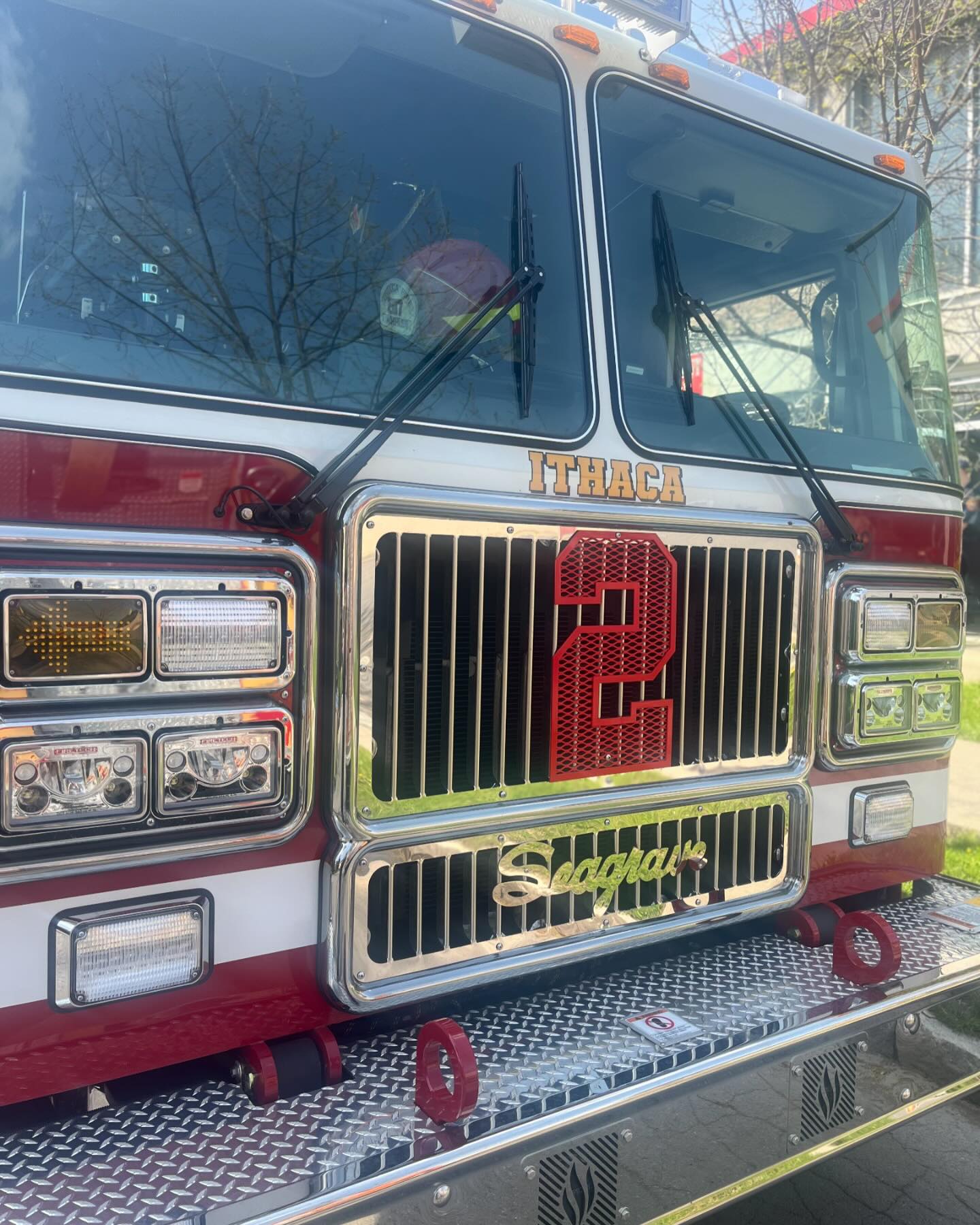 IFD Fire Prevention Bureau
Staff
1 Assistant Chief
3 Firefighters
1 new Firefighter replacement a year
Responsibilities
Fire Inspections
Fire Protection Testing
Public Education
Hydrant testing
Emergency Response
Fire Marshal
Responsible for all fire protection review and testing in the City of Ithaca
Consultant only for the Town of Ithaca
Supervise Fire prevention bureau
Cover Chief for major incidents
Historyof FirePrevention   Bureau
The Cornell/IFD Relationship
University Fire Marshal’s office coordinates all testing 
Most testing must be witnessed by IFD Fire Marshal
THERE IS ONLY ONE FIRE MARSHAL 
All scheduling is first come, first serve basis
Any exception to testing or scheduling is done through University Fire Marshal’s Office
Any design changes come from the University Fire Marshal’s office and or Cornell Facilities engineers
Questions